Lecture Slides for
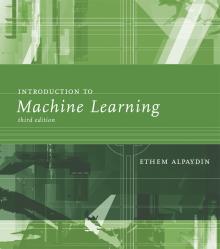 INTRODUCTION TO Machine Learning3rd Edition
ETHEM ALPAYDIN
© The MIT Press, 2014

alpaydin@boun.edu.tr
http://www.cmpe.boun.edu.tr/~ethem/i2ml3e
CHAPTER 8:Nonparametric Methods
Nonparametric Estimation
3
Parametric (single global model), semiparametric (small number of local models)
Nonparametric: Similar inputs have similar outputs
Functions (pdf, discriminant, regression) change smoothly
Keep the training data;“let the data speak for itself”
Given x, find a small number of closest training instances and interpolate from these
Aka lazy/memory-based/case-based/instance-based learning
Density Estimation
4
Given the training set X={xt}t drawn iid from p(x)
Divide data into bins of size h
Histogram:

Naive estimator:

	or
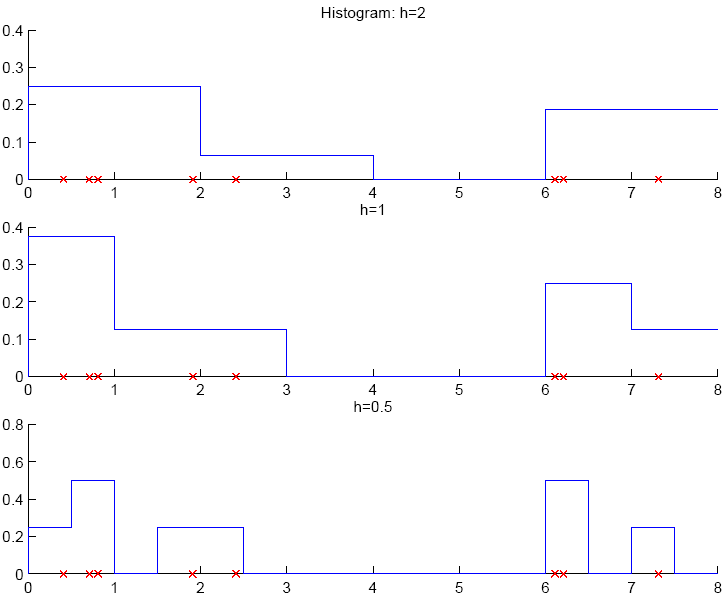 5
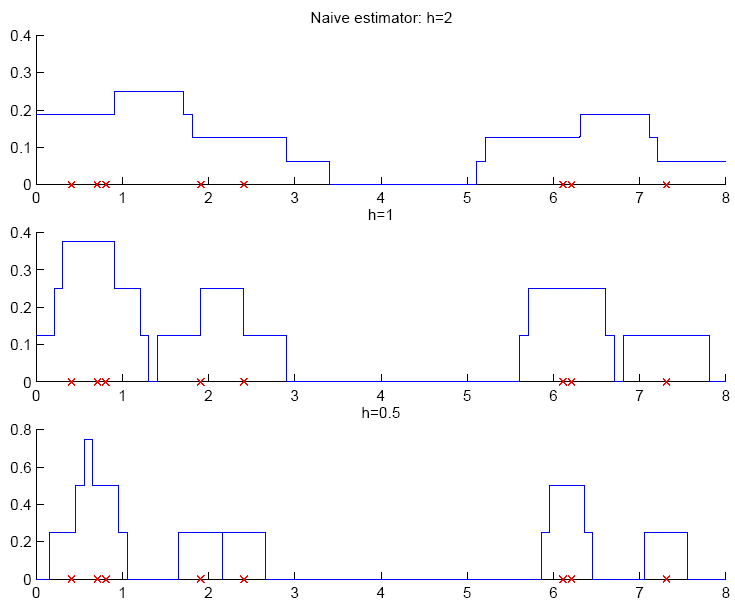 6
Kernel Estimator
7
Kernel function, e.g., Gaussian kernel:



Kernel estimator (Parzen windows)
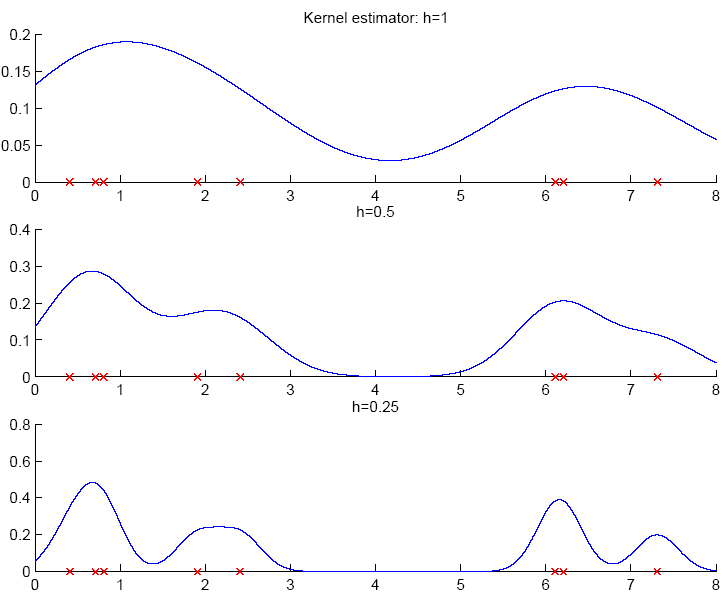 8
k-Nearest Neighbor Estimator
9
Instead of fixing bin width h and counting the number of instances, fix the instances (neighbors) k and check bin width


	dk(x), distance to kth closest instance to x
	
	this is like a naïve estimator with
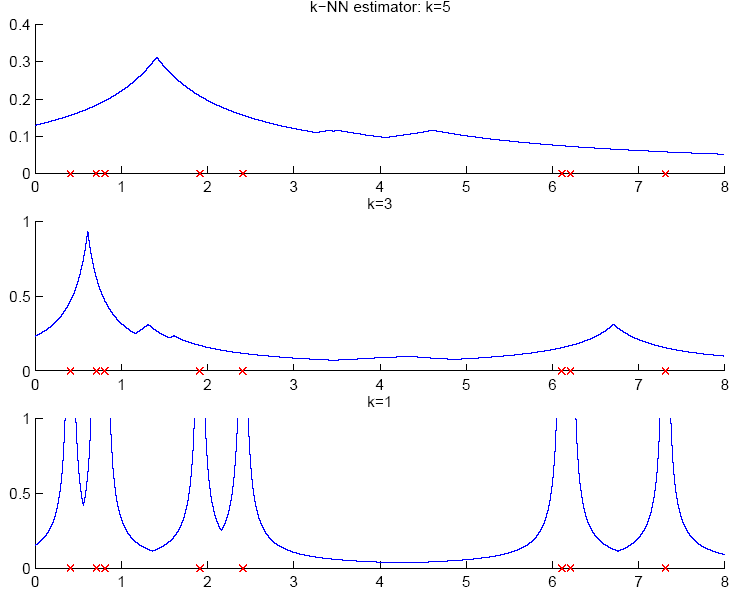 10
Multivariate Data (d dimensions)
11
Kernel density estimator



	Multivariate Gaussian kernel

	spheric                                                Euclidean distance

	ellipsoid                                                        Mahalanobis distance
Nonparametric Classification
12
Estimate p(x|Ci) and use Bayes’ rule
Kernel estimator




particular case: k-NN estimator
[Speaker Notes: The point here is that the k-NN classifier assign as the class of x, the majority class among the k neighbors of x.]
Condensed Nearest Neighbor
13
Time/space complexity of k-NN is O (N)
Find a subset Z of X that is small and is accurate in classifying X (Hart, 1968)




Voronoi
diagram                                      	  circled data points
                                                         can be discarted
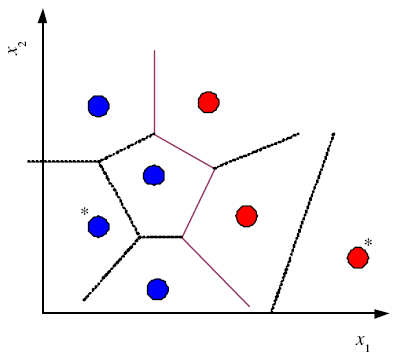 Condensed Nearest Neighbor
14
Incremental algorithm: Add instance if needed
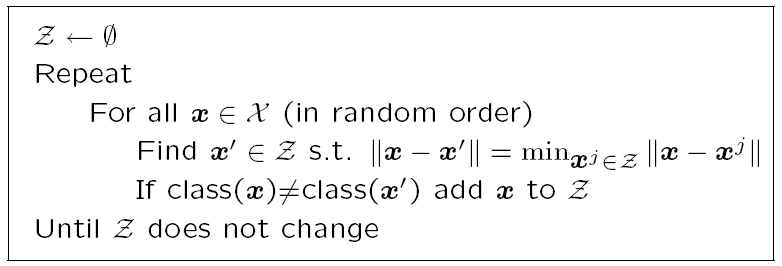 Distance-based Classification
15
Find a distance function D(xr,xs) such that 
	if xrand xsbelong to the same class, distance is small and if they belong to different classes, distance is large 
Assume a parametric model and learn its parameters using data, e.g.,
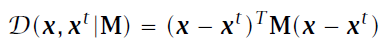 Learning a Distance Function
16
The three-way relationship between distances, dimensionality reduction, and feature extraction.
M=LTL is dxd and L is kxd 



Similarity-based representation using similarity scores
Large-margin nearest neighbor (chapter 13)
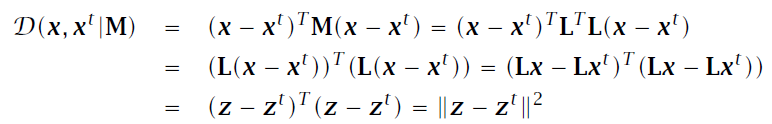 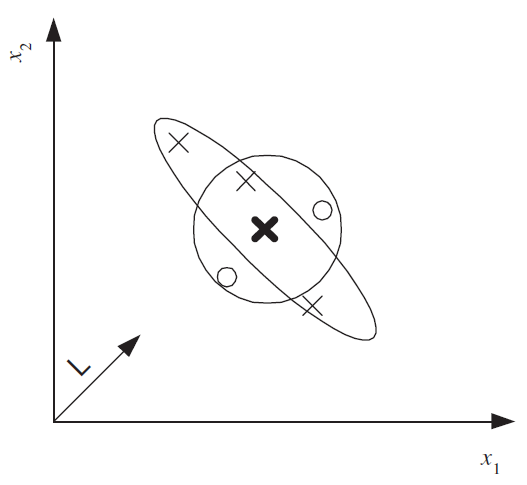 Euclidean distance (circle) is not suitable, 
Mahalanobis distance using an M (ellipse) is suitable.
After the data is projected along L, Euclidean distance can be used.
17
Outlier Detection
18
Find outlier/novelty points
Not a two-class problem because outliers are very few, of many types, and seldom labeled
Instead, one-class classification problem: Find instances that have low probability
In nonparametric case: Find instances far away from other instances
Local Outlier Factor
19
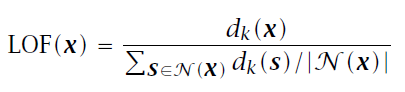 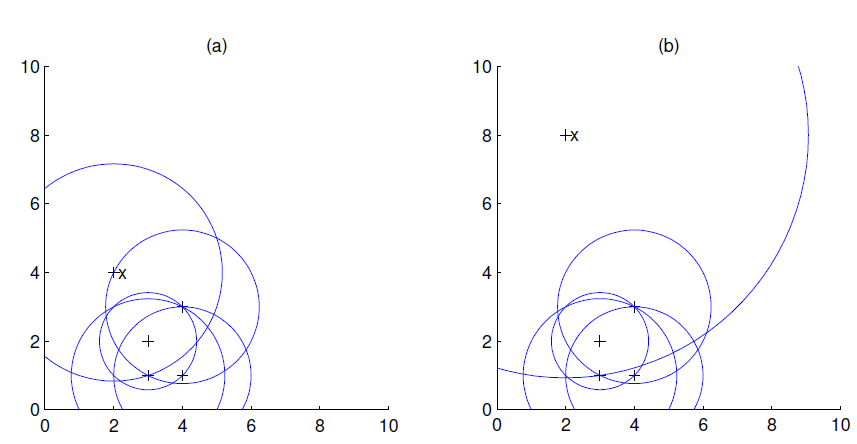 Nonparametric Regression
20
Aka smoothing models
Regressogram
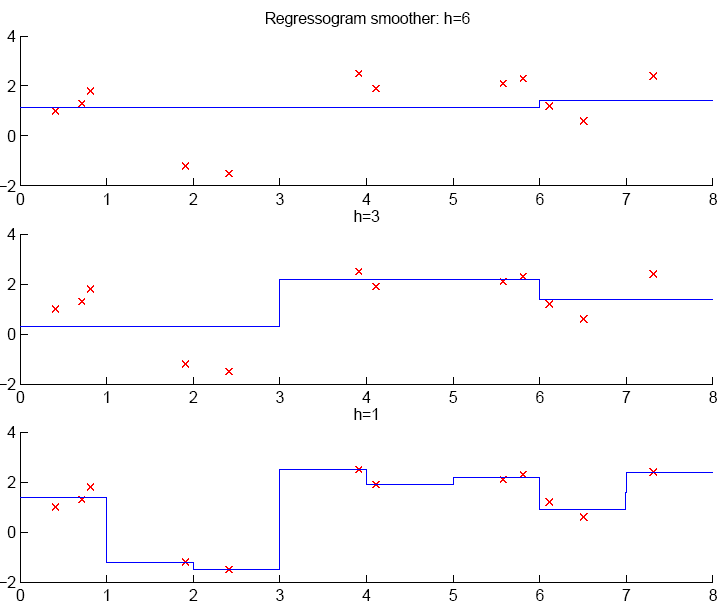 21
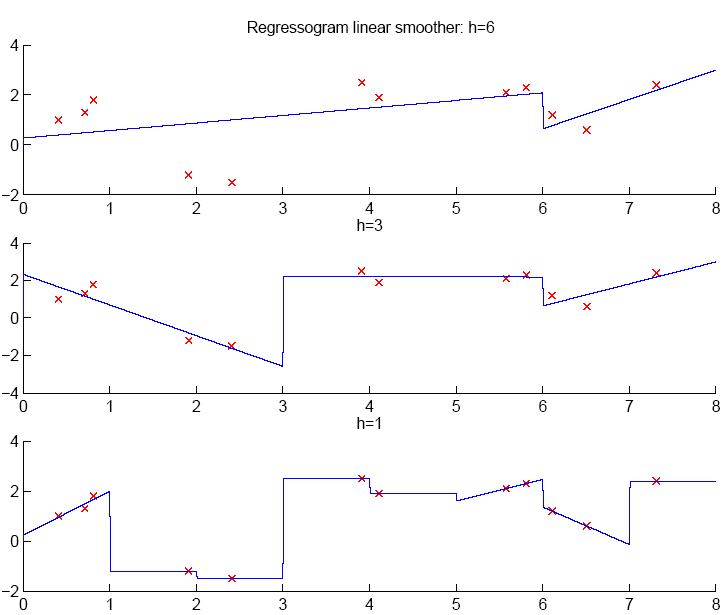 22
Running Mean/Kernel Smoother
23
Running mean smoother







Running line smoother
Kernel smoother




where K( ) is Gaussian
Additive models (Hastie and Tibshirani, 1990)
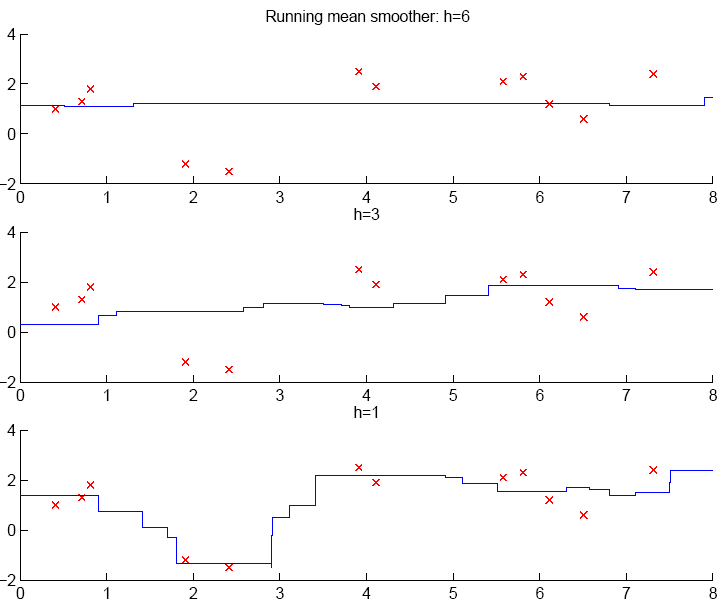 24
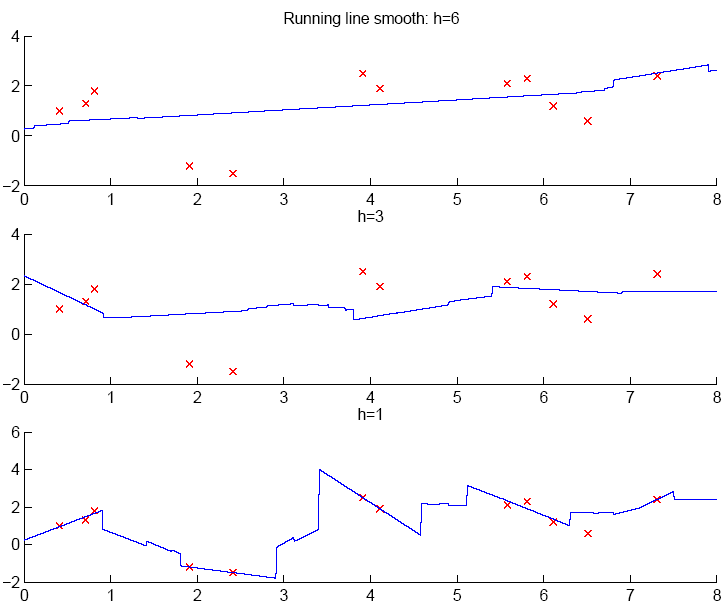 25
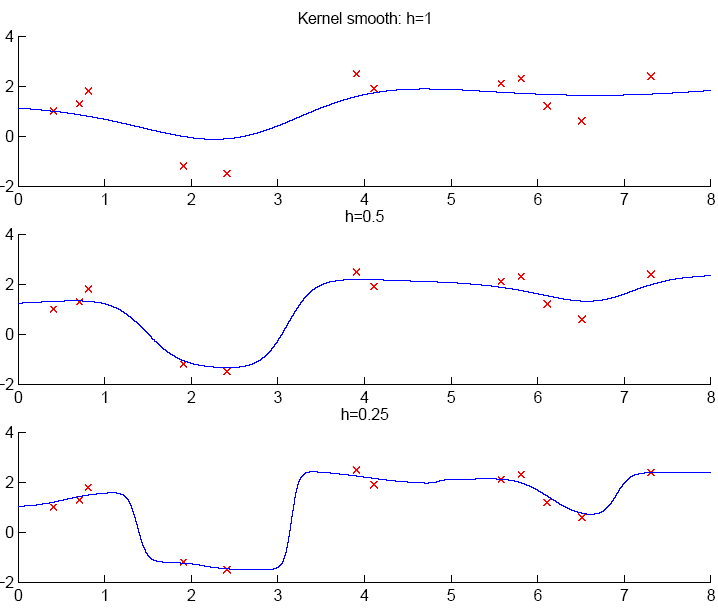 26
How to Choose k or h ?
27
When k or h is small, single instances matter; bias is small, variance is large (undersmoothing): High complexity
As k or h increases, we average over more instances and variance decreases but bias increases (oversmoothing): Low complexity
Cross-validation is used to finetune k or h.
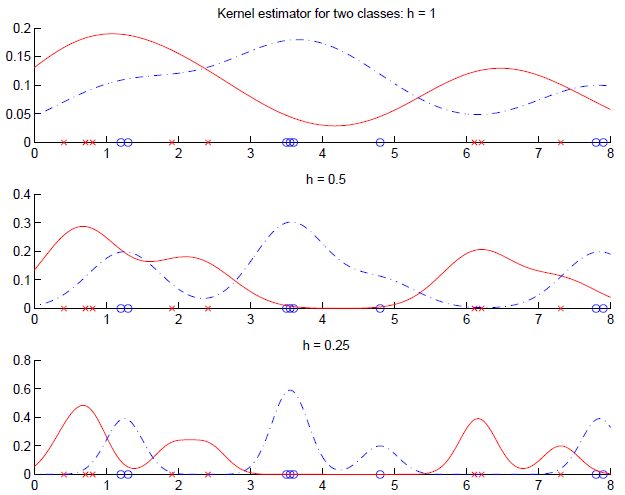 28